HUDM4122Probability and Statistical Inference
April 1, 2015
Questions from last class?
Continuing from last class…
Another way to think aboutConfidence Intervals
For a 95% Confidence Interval

5% of the time , the true value will be outside the confidence interval
Another way to think aboutConfidence Intervals
For a 95% Confidence Interval

5% of the time , the true value will be outside the confidence interval

We can write this proportion of 5% as a

If a is 0.05, then we have a 95% Confidence Interval
So, for a 95% Confidence Interval
So, formally
Regarding this whole “sufficiently large” thing
MBB say “sufficiently large” is when N>30

That’s probably reasonable

We’ll come back to this issue in a couple weeks when we discuss the difference between Z statistical tests and t statistical tests
Questions? Comments?
For a 99% Confidence Interval
You try it: 90% Confidence Interval
What are the bounds?
You try it: 90% Confidence Interval
90% Confidence Interval
a is 0.10, 
Cumulative Normal Probability is from 0.05 to 0.95
Look in your table to get 0.05 and 0.95
That’s -1.64 and +1.64
Meaning that Confidence Intervals bounds are -1.64 SE and +1.64 SE
You try it: 90% Confidence Interval
Comments? Questions?
Note
The smaller your a
The larger your % Confidence Interval

In other words, the bigger your interval
The more certain you are

And the smaller your interval
The less certain you are
What you can adjust
You can adjust
Your level of certainty
Your sample size

You can’t adjust
The population mean
The population standard deviation
So if you want to be more certain
Get a bigger sample size
So if you want to be more certain
Get a bigger sample size

Which is not always easy 
On to today’s class…
Today
Chapter 8.6-8.7 in Mendenhall, Beaver, & Beaver

Estimating Differences Between Means and Proportions
Often…
We don’t just want to estimate one mean or proportion

We want to estimate the difference between two means or proportions
Examples
You conduct a randomized experiment on the effectiveness of ASSISTments versus Dreambox. Which one has higher learning gains?

You test out two medicines in a randomized experiment. Which one leads to a higher proportion of patients surviving?

You test the SAT scores of students who take honors classes versus regular classes. Which group has higher SAT scores?
Formally
Once assigned and treated differently, these become two populations
Population 1
Population 2
Each has their own set of statistics
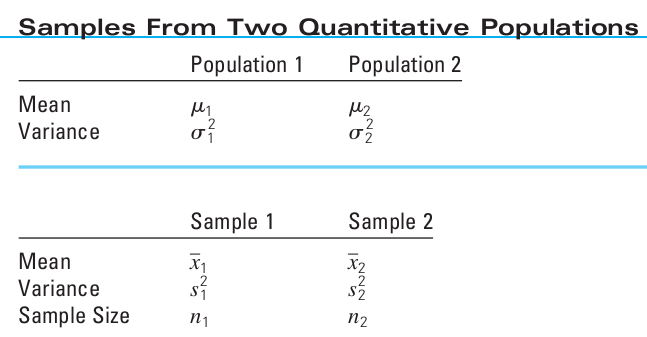 What is the difference between means?
What is the difference between means?
We know already that each group’s mean can be treated as a single value, a point estimate

Or as a distribution
What is the difference between means?
So it stands to reason that the difference between group means

Can be treated as a single value, a point estimate

Or as a distribution
What is the difference between means?
We can call this value
The mean difference between groups

Or the most likely value for the difference between groups
Example
Students using ASSISTments gain 30 points pre-post. Students using Dreambox gain 5 points pre-post. What is the mean difference in learning gains? 

30-5 = 25 points
You try it
You test the SAT scores of students who take honors classes versus regular classes. Honors students average 650. Regular students average 480. What is the mean difference in SAT?
You try it
You test the SAT scores of students who take honors classes versus regular classes. Honors students average 650. Regular students average 480. What is the mean difference in SAT? 

170 points
The Standard Error
Example
Example
You try it
You test the SAT scores of students who take honors classes versus regular classes. In your school, honors students average 650, with standard deviation 40. Regular students average 480, with standard deviation 20. Your school has 40 honors students and 200 regular students. What is the standard error for the mean difference in SAT?
You test the SAT scores of students who take honors classes versus regular classes. In your school, honors students average 650, with standard deviation 40. Regular students average 480, with standard deviation 20. Your school has 40 honors students and 200 regular students. What is the standard error for the mean difference in SAT?
You test the SAT scores of students who take honors classes versus regular classes. In your school, honors students average 650, with standard deviation 40. Regular students average 480, with standard deviation 20. Your school has 40 honors students and 200 regular students. What is the standard error for the mean difference in SAT?
You test the SAT scores of students who take honors classes versus regular classes. In your school, honors students average 650, with standard deviation 40. Regular students average 480, with standard deviation 20. Your school has 40 honors students and 200 regular students. What is the standard error for the mean difference in SAT?
By Central Limit Theorem
We’ll talk about cases with smaller data sets
Later in the semester
Questions? Comments?
Since it is normally distributed
You can compute the 95% Confidence Interval as we discussed in the last class
Example
Example
Example
You try it
Estimating the Difference Between Two Proportions
Coming from a binomial distribution
What is the difference between means?
What is the difference between means?
We know already that each group’s mean proportion can be treated as a single value, a point estimate

Or as a distribution
What is the difference between means?
So it stands to reason that the difference between group mean proportions

Can be treated as a single value, a point estimate

Or as a distribution
What is the difference between means?
Example
You test out two medicines in a randomized experiment. Fworplomycin leads to 80% of patients surviving, while Penicillin leads to 30% of patients surviving. What is the mean difference in proportion of survival? 

80%-30%=50%
Example
You compare students in two sections of HUDM4122. If they later take HUDM5122, 85% of students in Section A pass HUDM5122, while only 80% of students in Section B pass HUDM5122. What is the mean difference in pass rates? 

85%-80%=5%
The Standard Error
By Central Limit Theoreom
Example
You test out two medicines in a randomized experiment, with 50 subjects in each group. Fworplomycin leads to 80% of patients surviving, while Penicillin leads to 30% of patients surviving. What is the standard error of the mean difference between proportions?
You test out two medicines in a randomized experiment , with 50 subjects in each group. Fworplomycin leads to 80% of patients surviving, while Penicillin leads to 30% of patients surviving. What is the standard error of the mean difference between proportions?
You test out two medicines in a randomized experiment , with 50 subjects in each group. Fworplomycin leads to 80% of patients surviving, while Penicillin leads to 30% of patients surviving. What is the standard error of the mean difference between proportions?
Example
You test out two medicines in a randomized experiment, with 50 subjects in each group. Fworplomycin leads to 80% of patients surviving, while Penicillin leads to 30% of patients surviving. What is the 95% Confidence Interval of the mean difference between proportions?
Example
You try it
You compare students in two sections of HUDM4122. If they later take HUDM5122, 85% of students in Section A (40 students) pass HUDM5122, while only 80% of students in Section B (30 students) pass HUDM5122. What is the standard error of the mean difference in pass rates, and what is the 95% Confidence Interval?
Note that
Sample sizes can be different between groups
Comments? Questions?
Final questions or comments for the day?
Upcoming Classes
4/6 Z tests
HW7 due

4/8 No class

4/13 Types of Errors
HW8 due